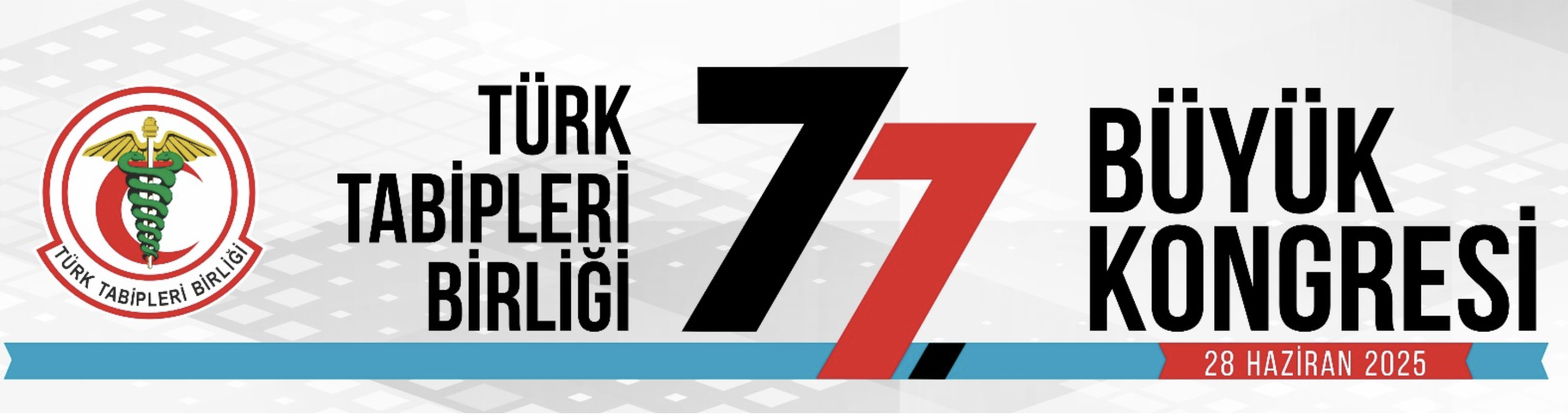 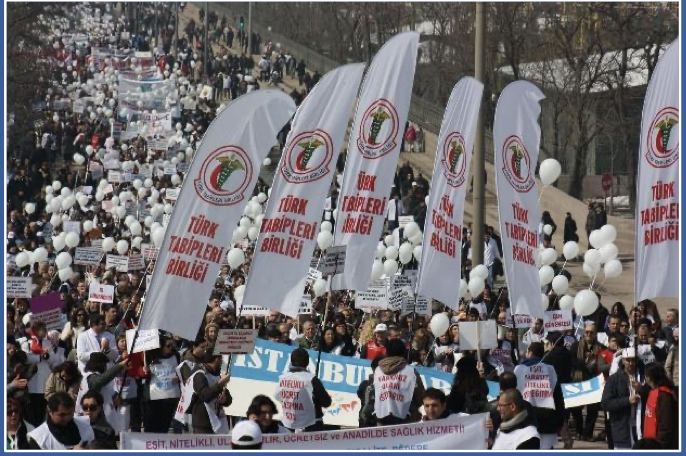 Dünya
Türkiye
Sağlık
TTB
DÜNYA: «geçiş dönemi»
100 yıl önce (1915-1945) geçiş dönemi: Dünya Savaşları, «Büyük Buhran» , Devrimler
«Eski» Dünya Düzeni: İki Kutuplu Dünya
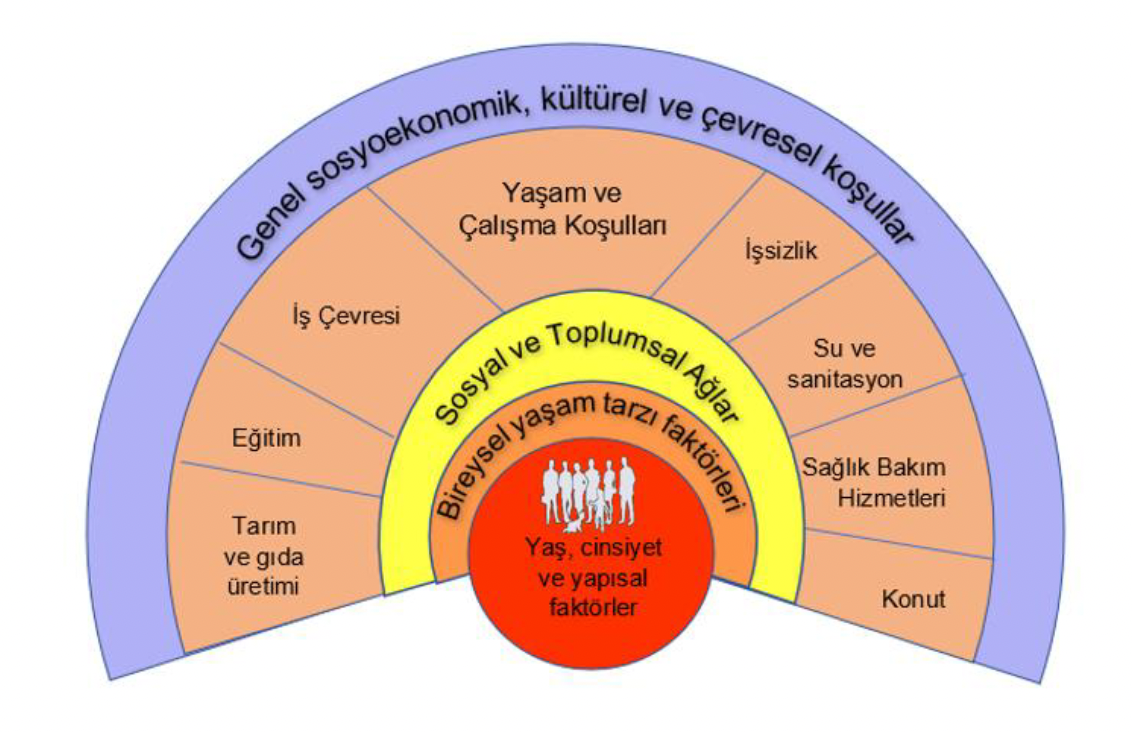 Büyük atılımlar, kazanımlar dönemi:
“Sağlık yalnızca hastalık veya sakatlığın olmayışı değil, fiziksel, zihinsel ve  sosyal yönden tam bir iyilik halidir” 			
			DSÖ 1948
Alma Ata Bildirgesi, DSÖ, 1978

«Herkes İçin Sağlık (Health for All)»
Sağlık temel bir insan hakkıdır
Sağlık eşitsizlikler politik, sosyal ve ekonomik olarak kabul edilemez
Sağlık sadece sadece sağlık hizmetleri ile sağlanamaz
Herkesin sağlık bakımına erişebilmesi yeterli değildir, sağlığın sosyal belirleyicileri de ele alınmalıdır
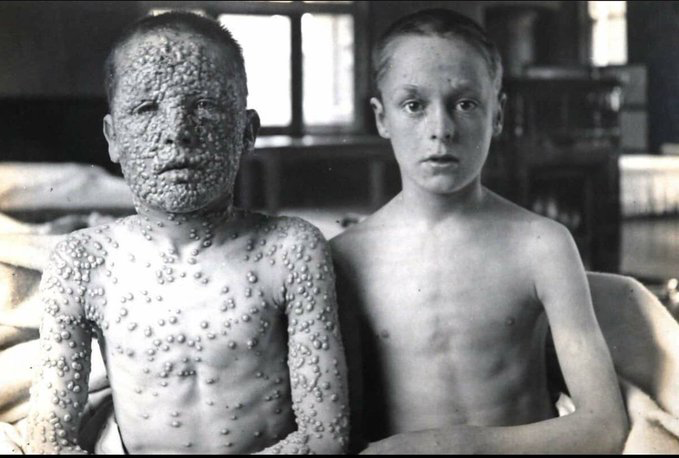 Çiçek hastalığının eradikasyonu (1980)
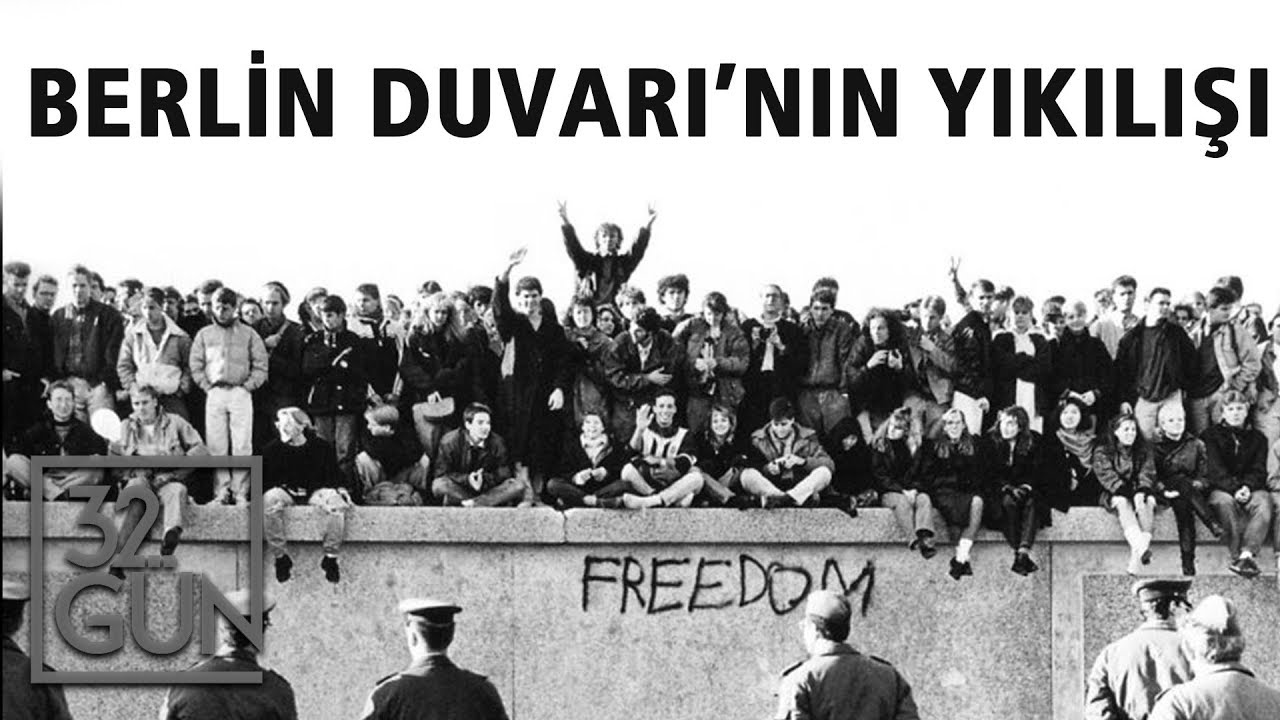 Geçiş Dönemi: 1990-……
1990
1990’lar; Neoliberal Politikalar
«işçi sınıfının kapitalizm karşısındaki kazanımlarının gaspedilmesi» K. Boratav
Piyasa ve ekonomik büyüme kutsal
En temel insan hakları ticaretin konusu 
Savaşlar, bölgesel çatışmalar, insanlık dramları 
Doğa tahribatı, çevre felaketleri
Geçiş Dönemi Ne Kadar Sürecek? Nereye Varacak?
akıl, vicdan ve bilim ile 
doğaya ve insana saygılı, eşitlikçi yeni bir düzen
Bir avuç muktedirin
insanı, doğayı, dünyayı sömürüp tükettiği bir düzen
?
Cevap: Bize bağlı!
Akıldan, vicdandan, eşitlikten ve özgürlükten yana kişiler
Onurlu Yaşamı Savunanlar
Her ne pahasına olursa olsun Parayı/Sermayeyi 
Savunanlar
Başarılı mıyız???
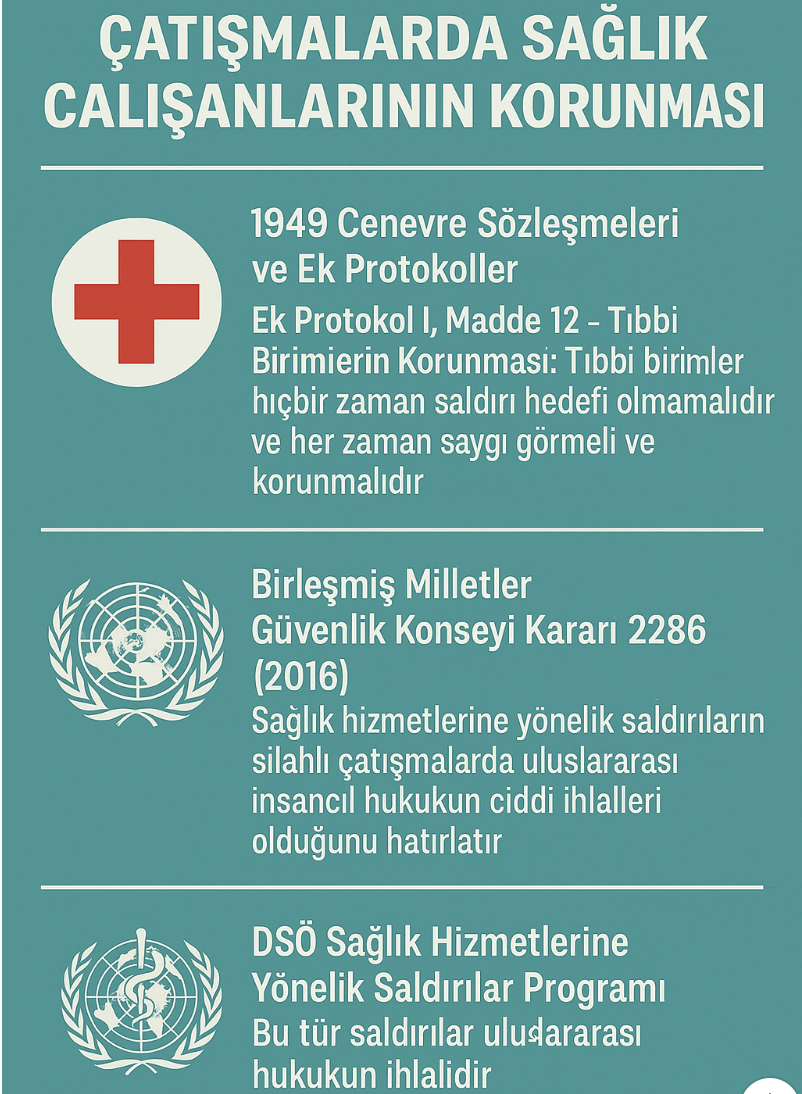 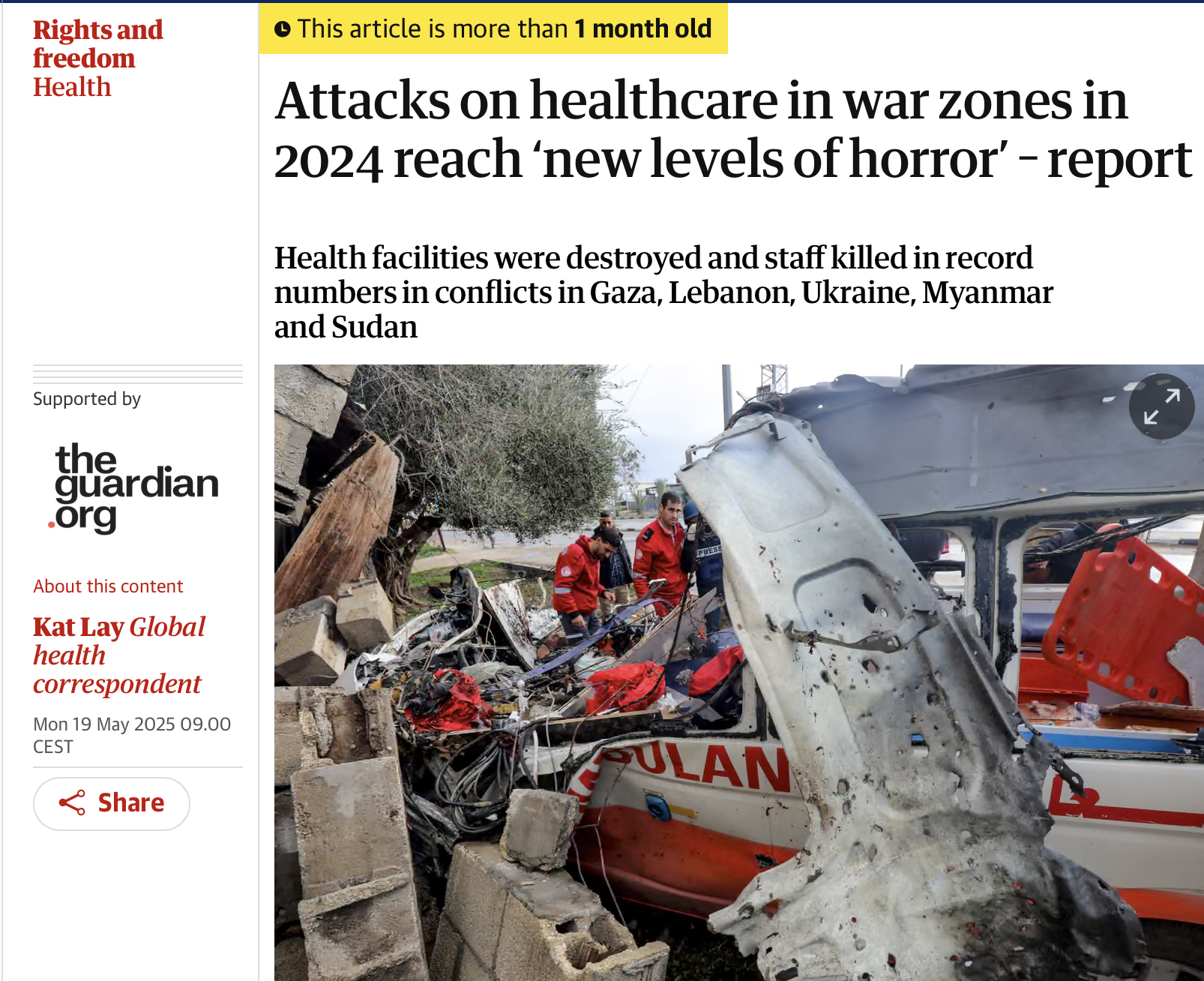 2024’te 
sağlıkçılara veya sağlık kuruluşlarına yönelik üçte biri Filistin’de olmak üzere; 
3623 saldırı gerçekleşmiş, 
927 sağlık çalışanı öldürülmüş, 
1111 sağlık kuruluşu hasar görmüş/yok olmuş
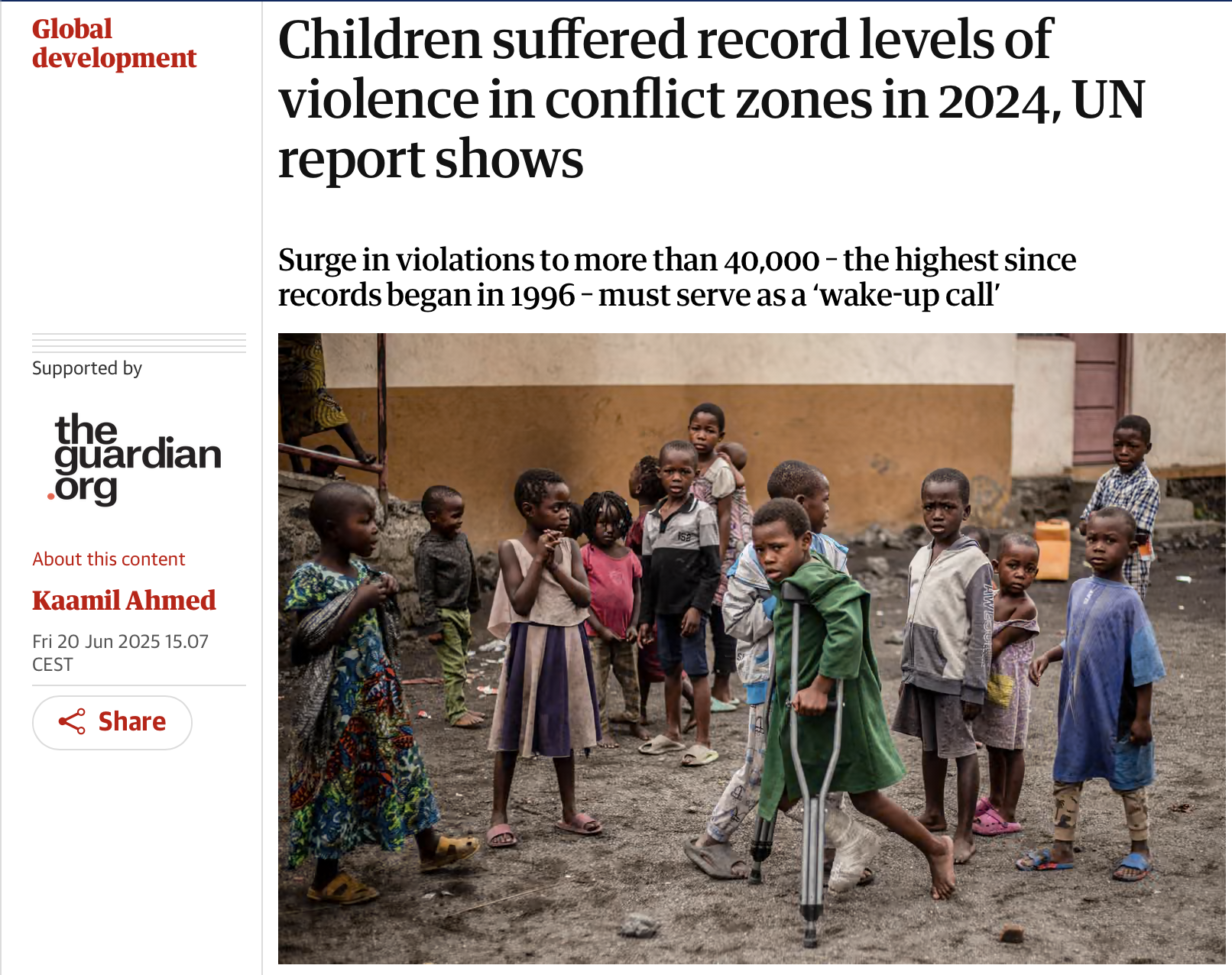 UNICEF & BM raporları: 

2024, çocukların savaş bölgelerindeki “en kötü yılı” 

Dünya genelinde
 ~ 473 milyon çocuk çatışma bölgesinde yaşıyor: her beş çocuktan biri
2024’te 
	 ~ 41,370 olay yaşandı;
	22,495 çocuk öldürüldü, yaralandı, insani yardımdan mahrum bırakıldı 
	Sadece Gazze’de 13.000’den fazla çocuk öldürüldü.
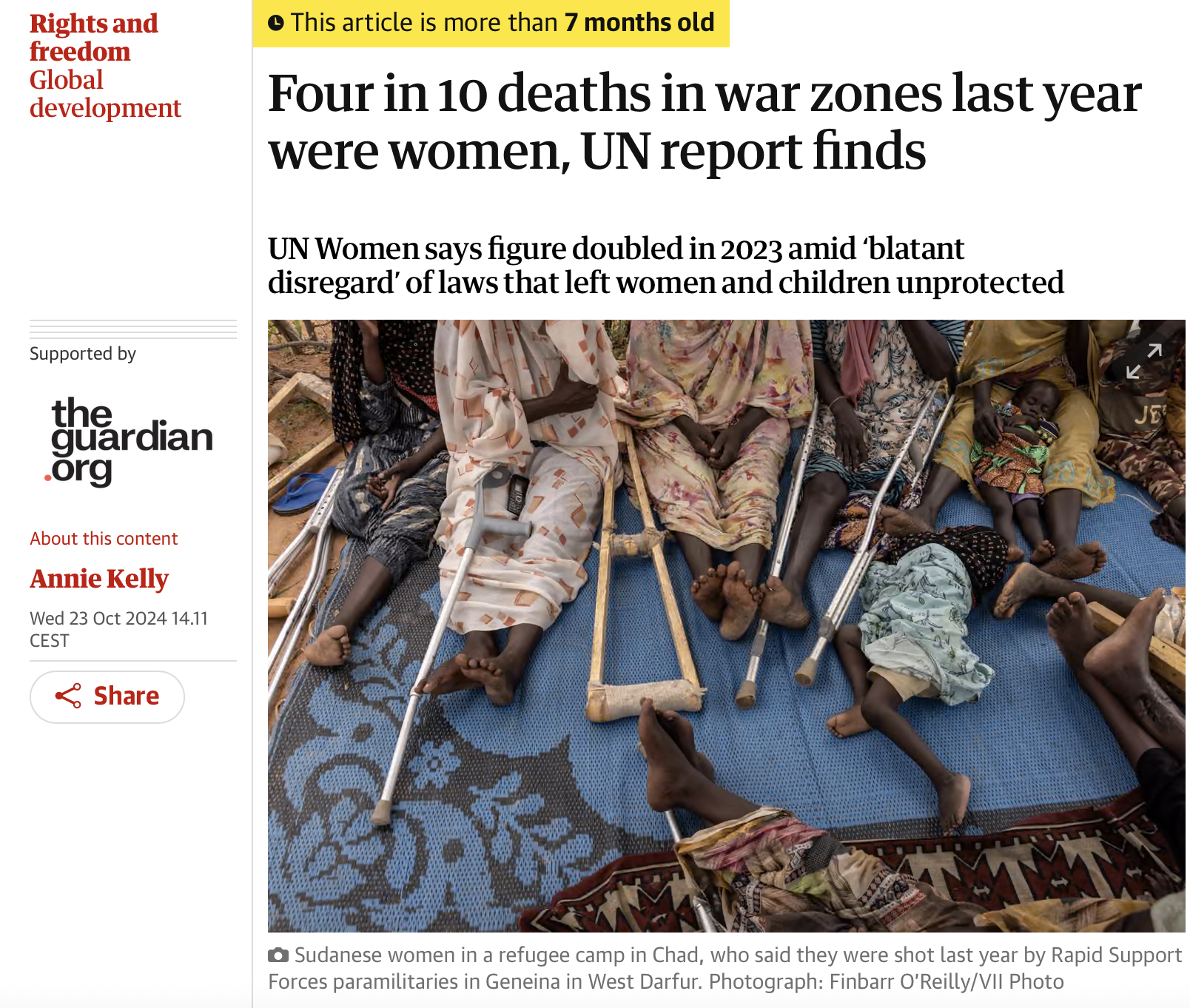 2023’te çatışmalarda yaşamını yitiren sivil kadınların oranı %40’a yükseldi. 
(2022’ye göre iki katına çıktı)

Cinsel şiddet olaylarında %50 artış yaşandı.
Sahraaltı Afrika’da yaşayan bir kadının, gebelik ve doğumla ilgili sebeplerden hayatını kaybetme riski, Avrupa veya Kuzey Amerika’daki bir kadından ~ 130 kat daha fazla

Düşük gelirli bir ülkede doğan bir çocuğun, doğumla birlikte ortalama yaşam süresi yaklaşık 63 yıl, yüksek gelirli bir ülkede ise 80 yıl.
BM, EWEC 2022 raporu
Dünya Tükeniyor!
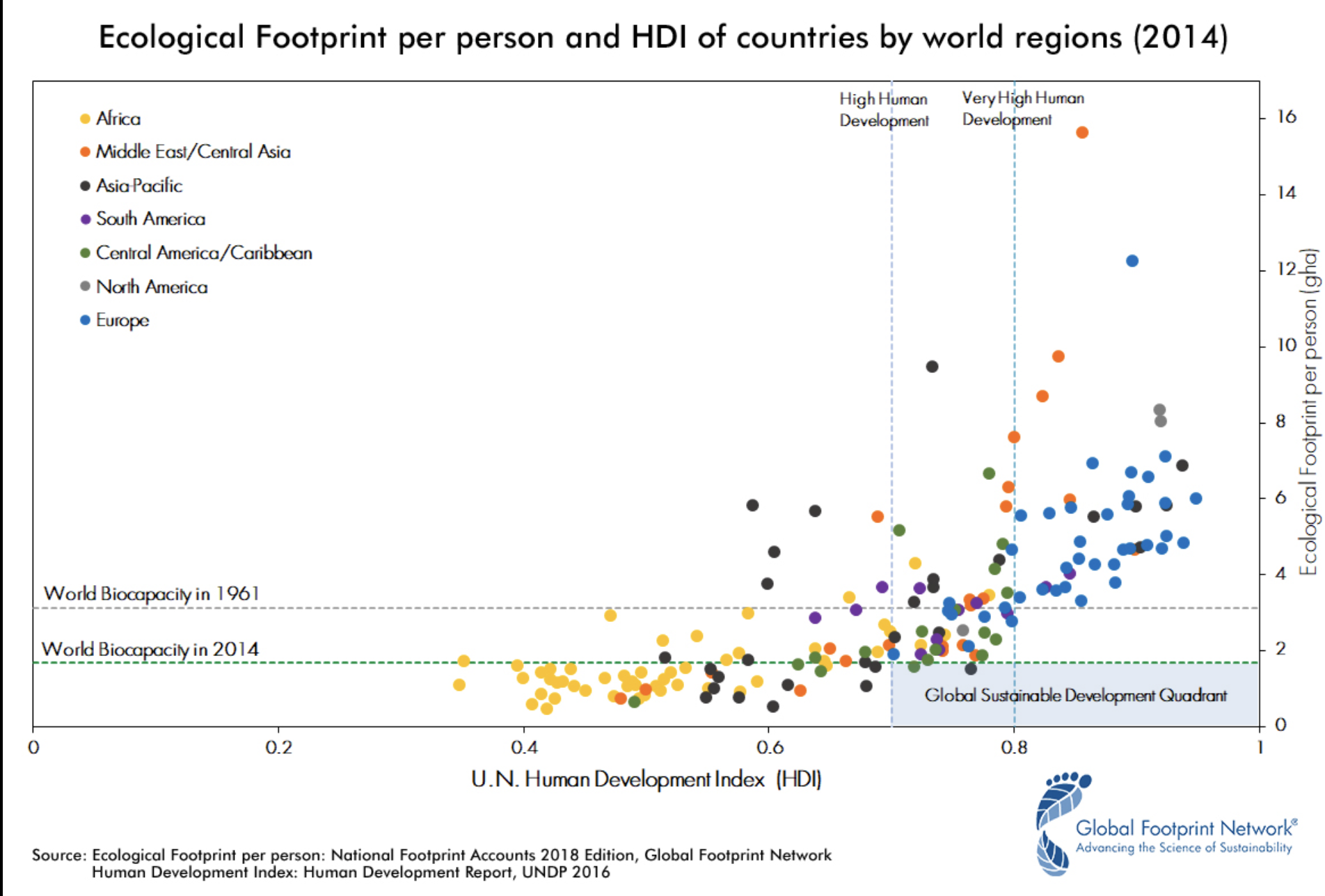 Türkiye’de Durum;
Neoliberal Politikalar: Sağlık Reformu (1986)  Sağlıkta Dönüşüm Programı (2002)
Sağlıkta Dönüşüm Programı
Özelleştirme
Ticarileştirme
Piyasalaştırma
Sağlığın Hak Olmaktan Çıkarılması
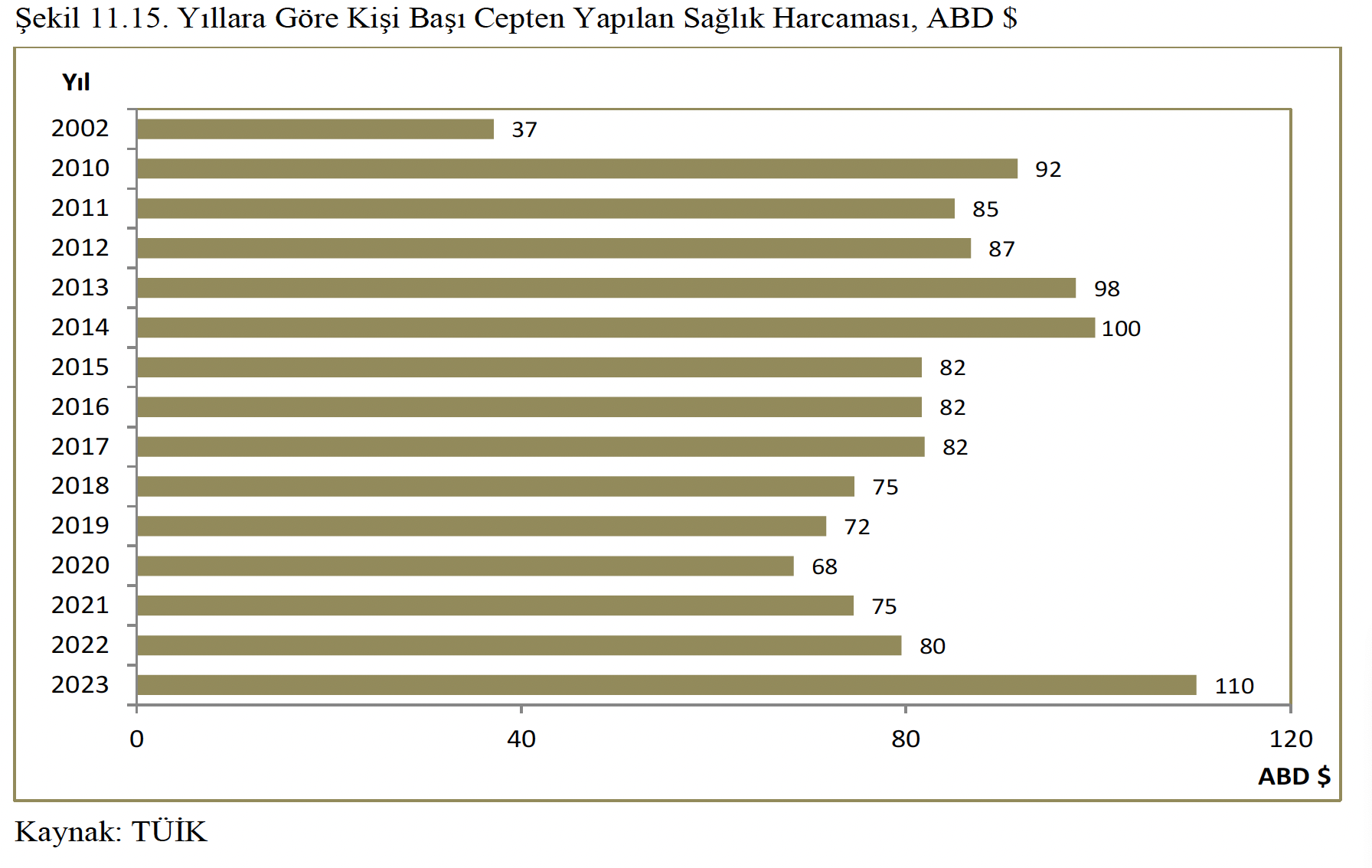 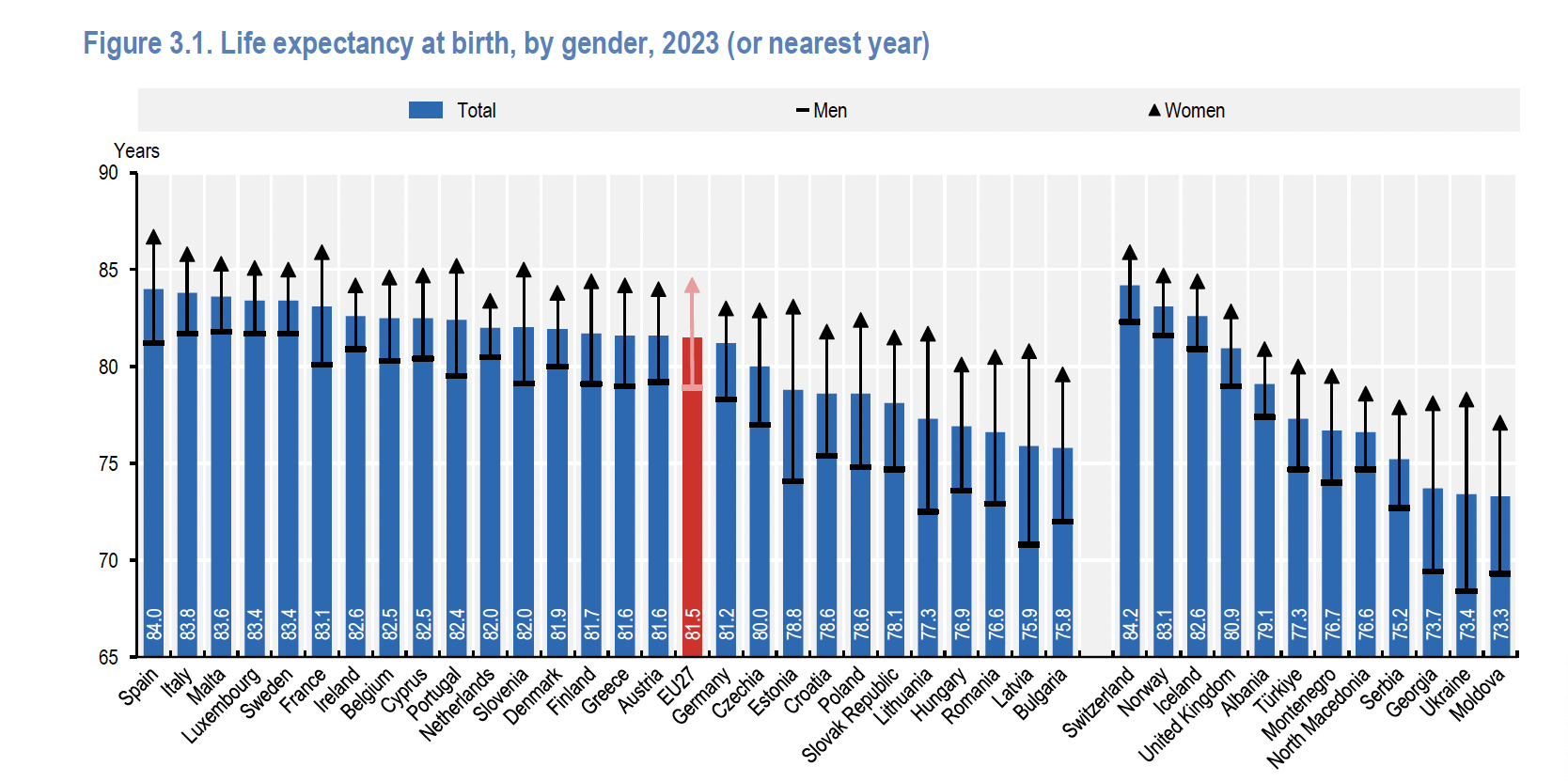 Doğuşta beklenen ortalama yaşam süresi: İspanya: 84, Yunanistan: 81,6     EU27: 81,5.      TR: 77,3
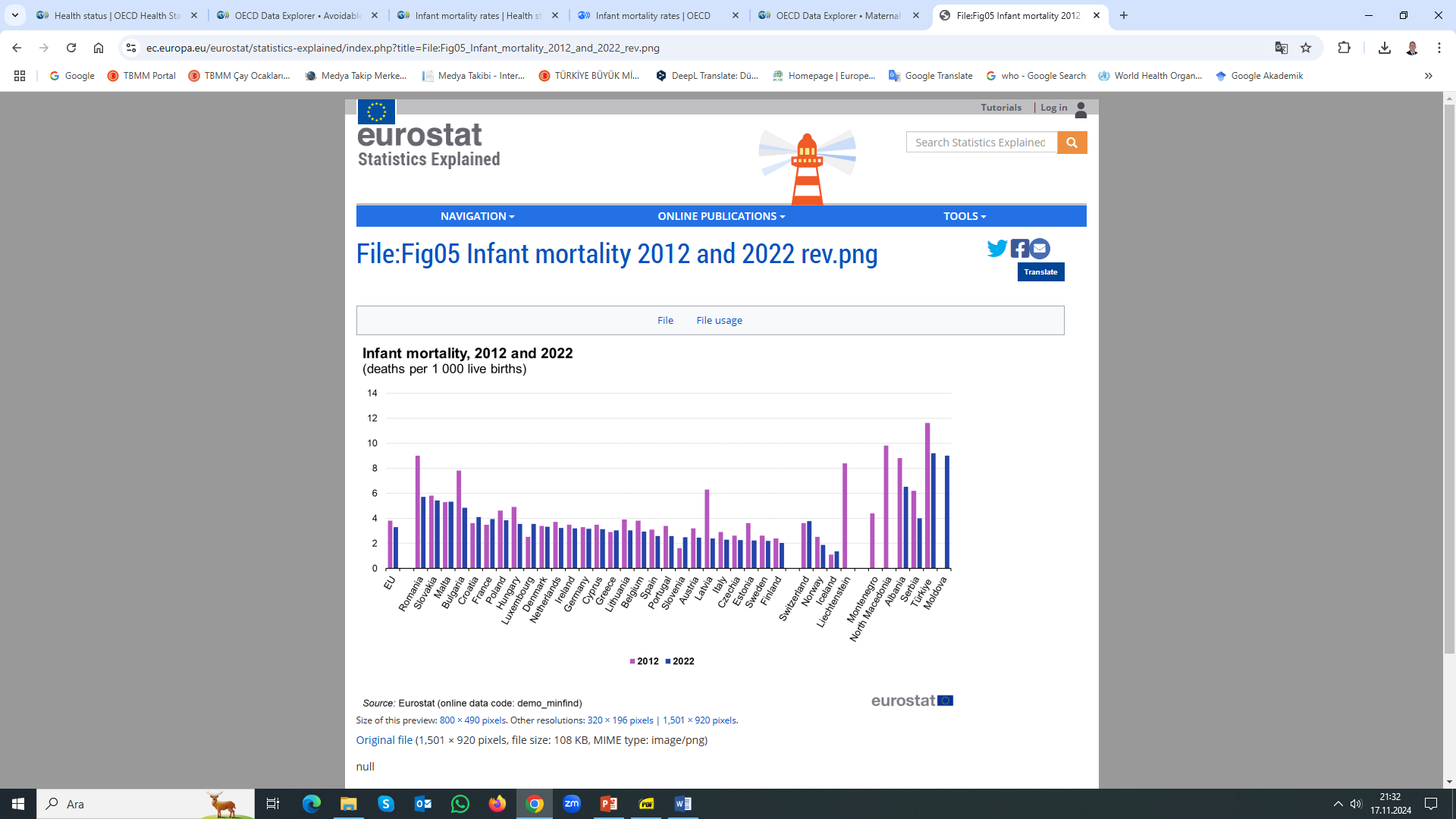 AB üye ve aday ülkeler içerisinde  en yüksek bebek ölüm hızı Türkiye’de
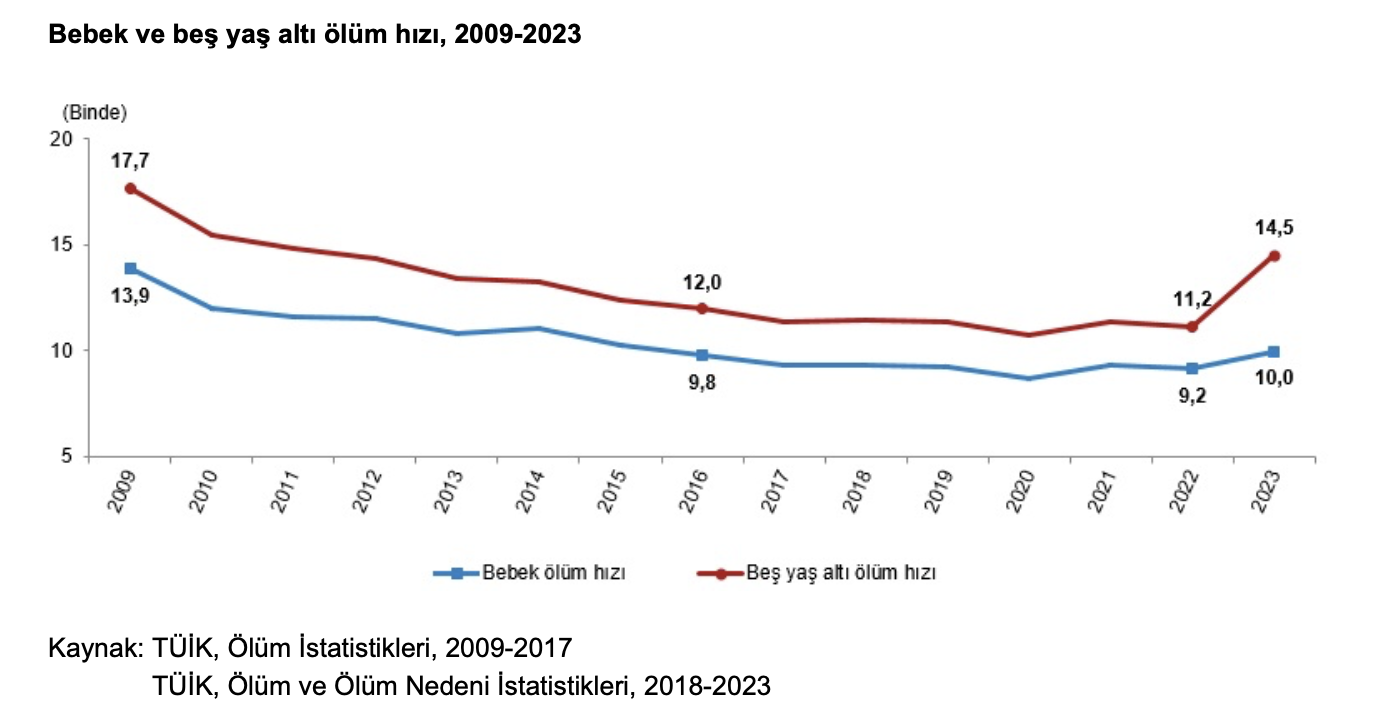 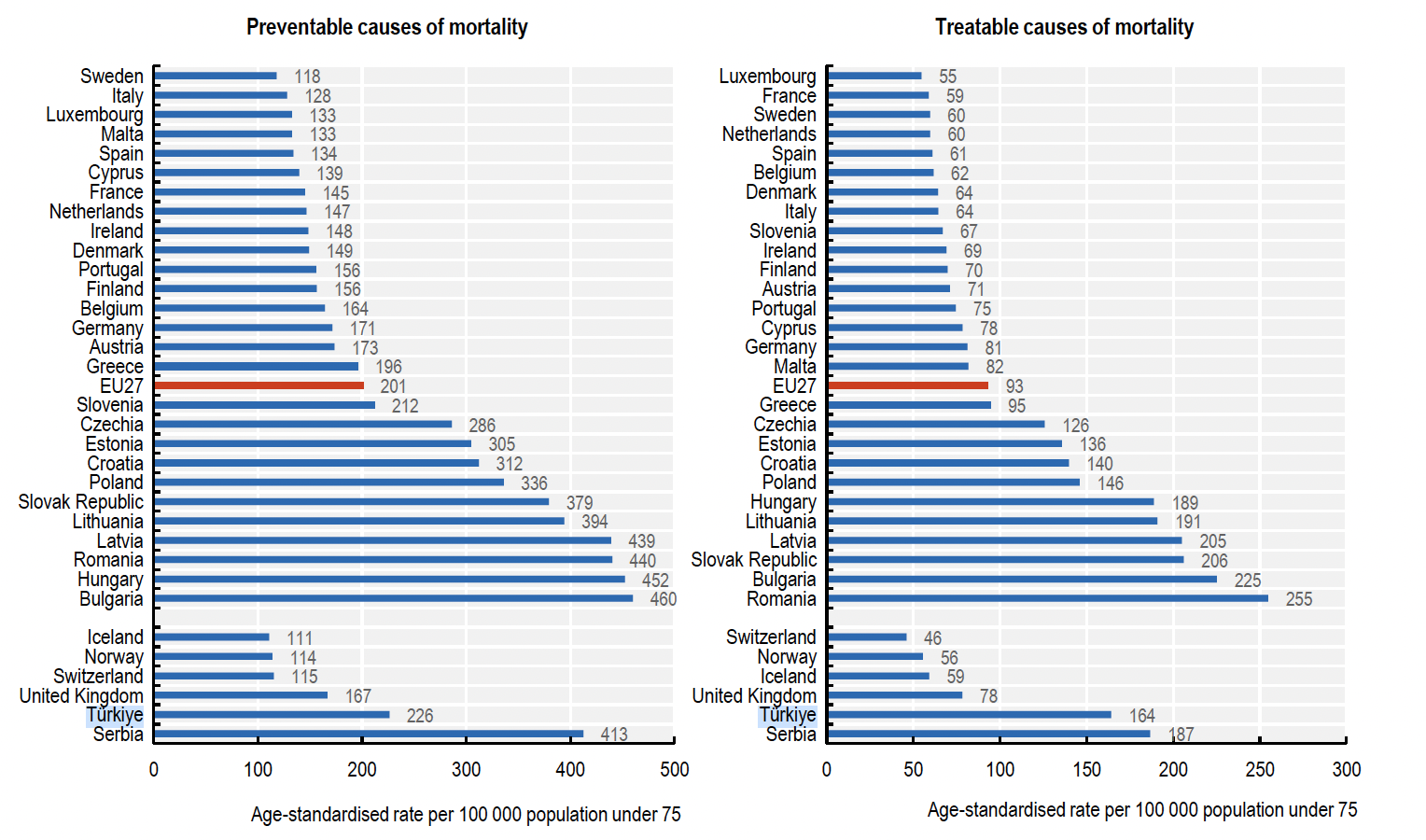 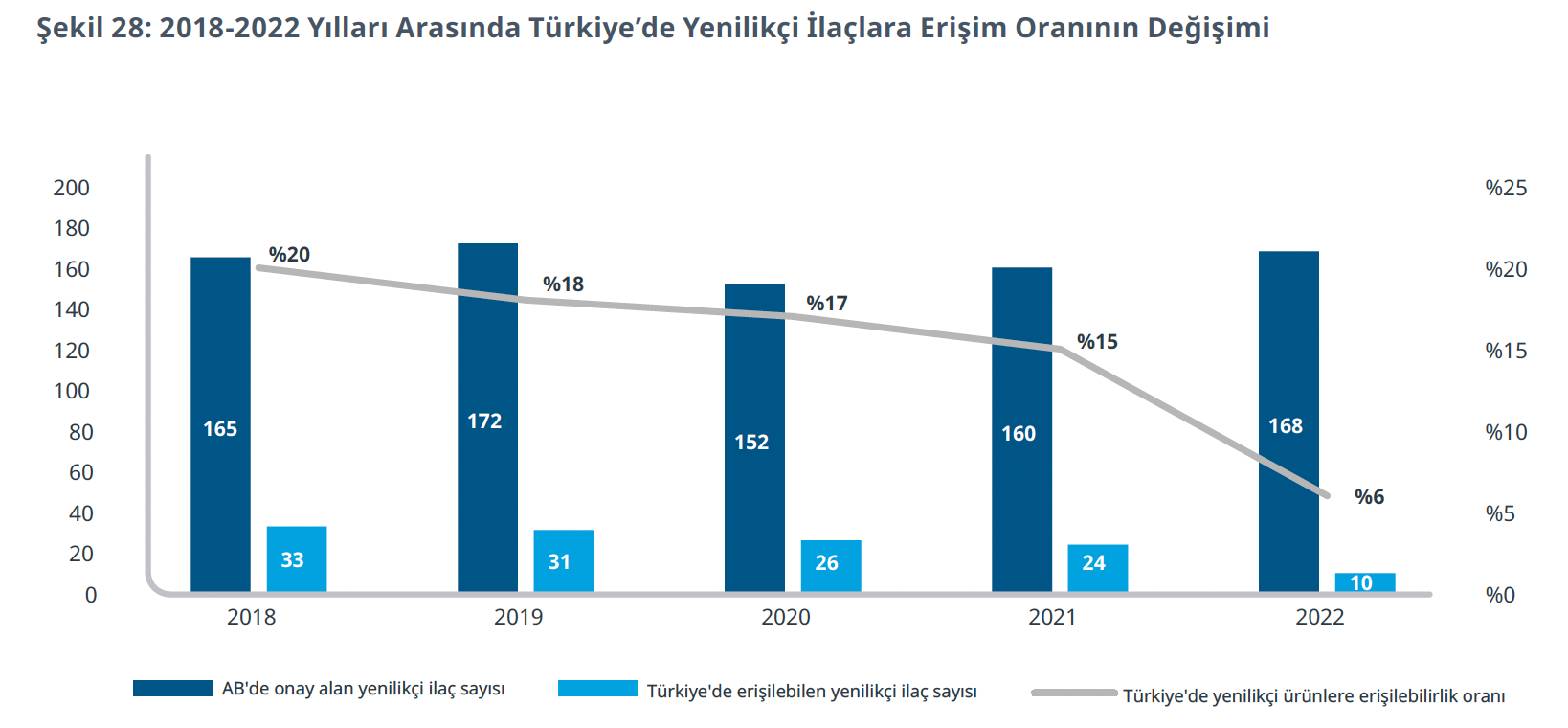 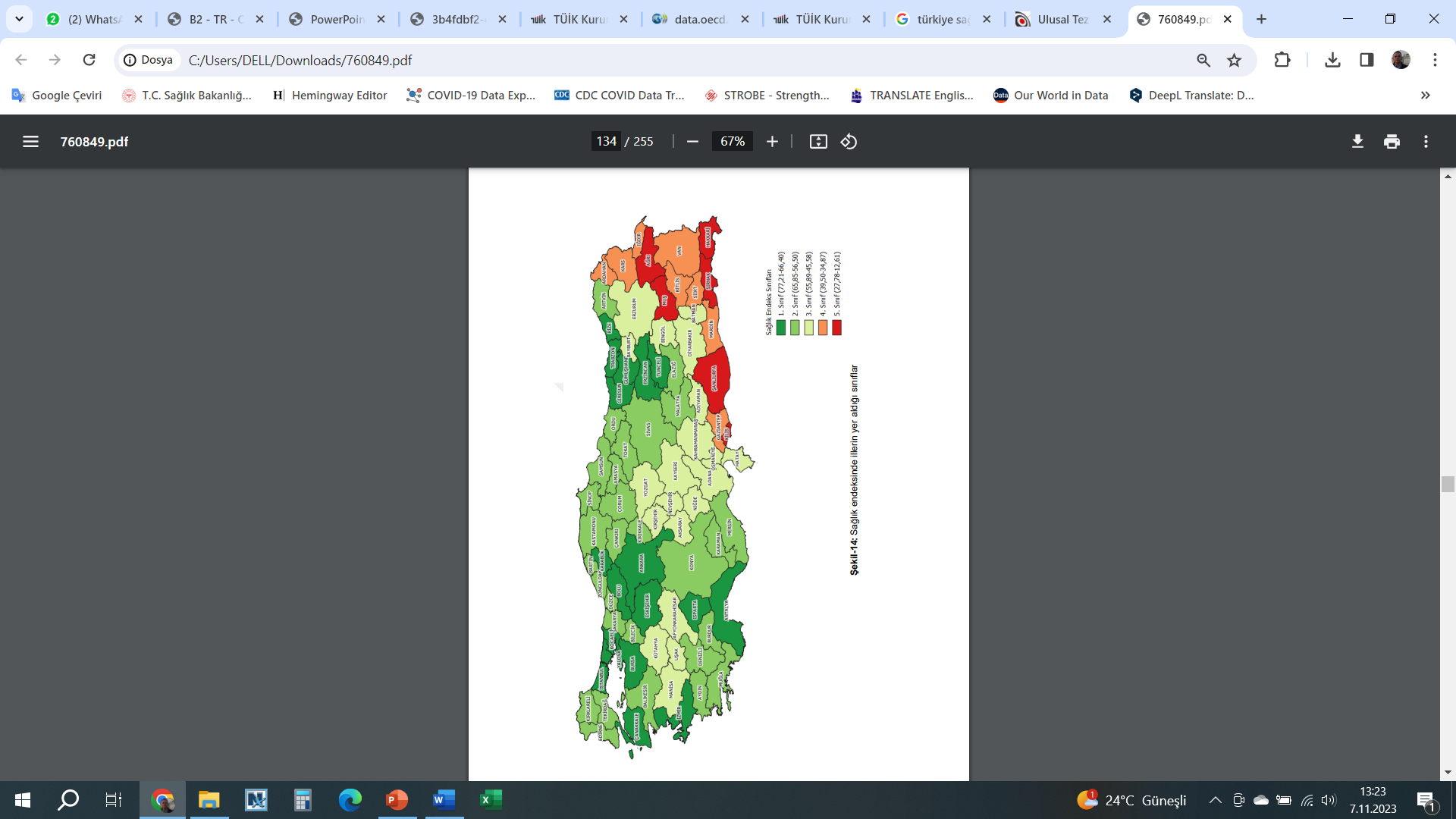 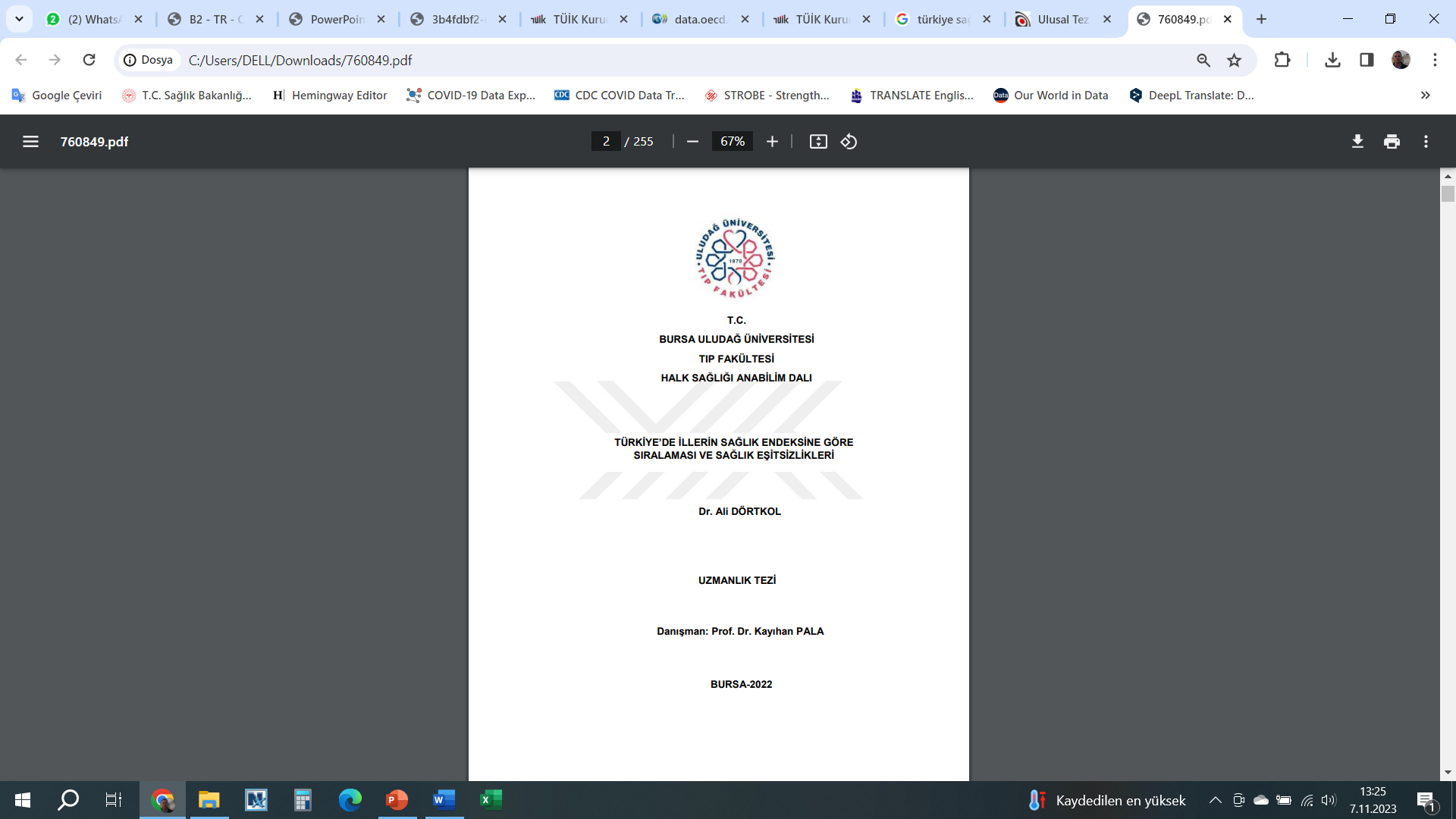 Türkiye:  Kadınlar, Çocuklar
7 milyon çocuk (%31) yoksulluk sınırının altında yaşıyor
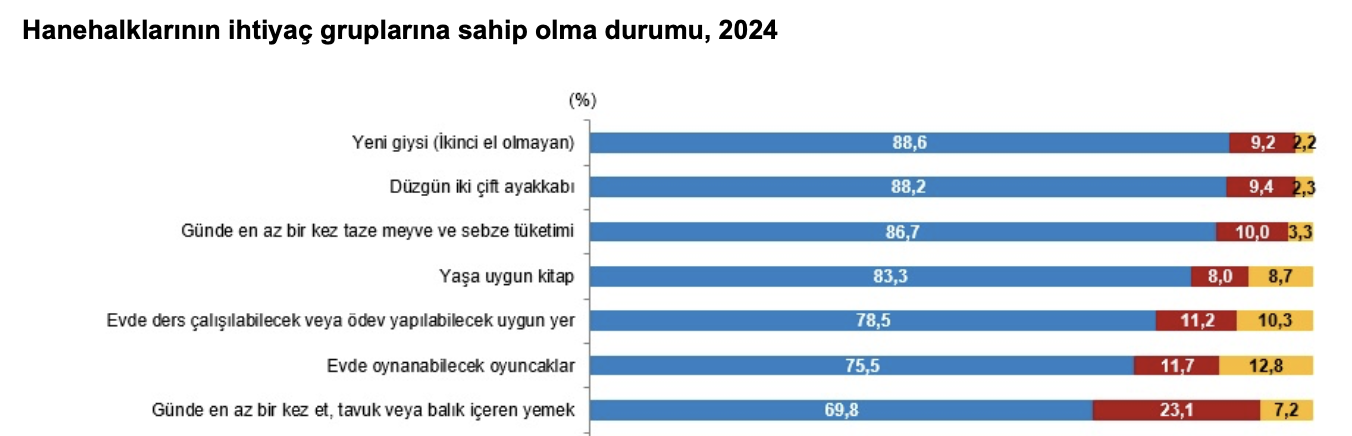 TÜİK 2024
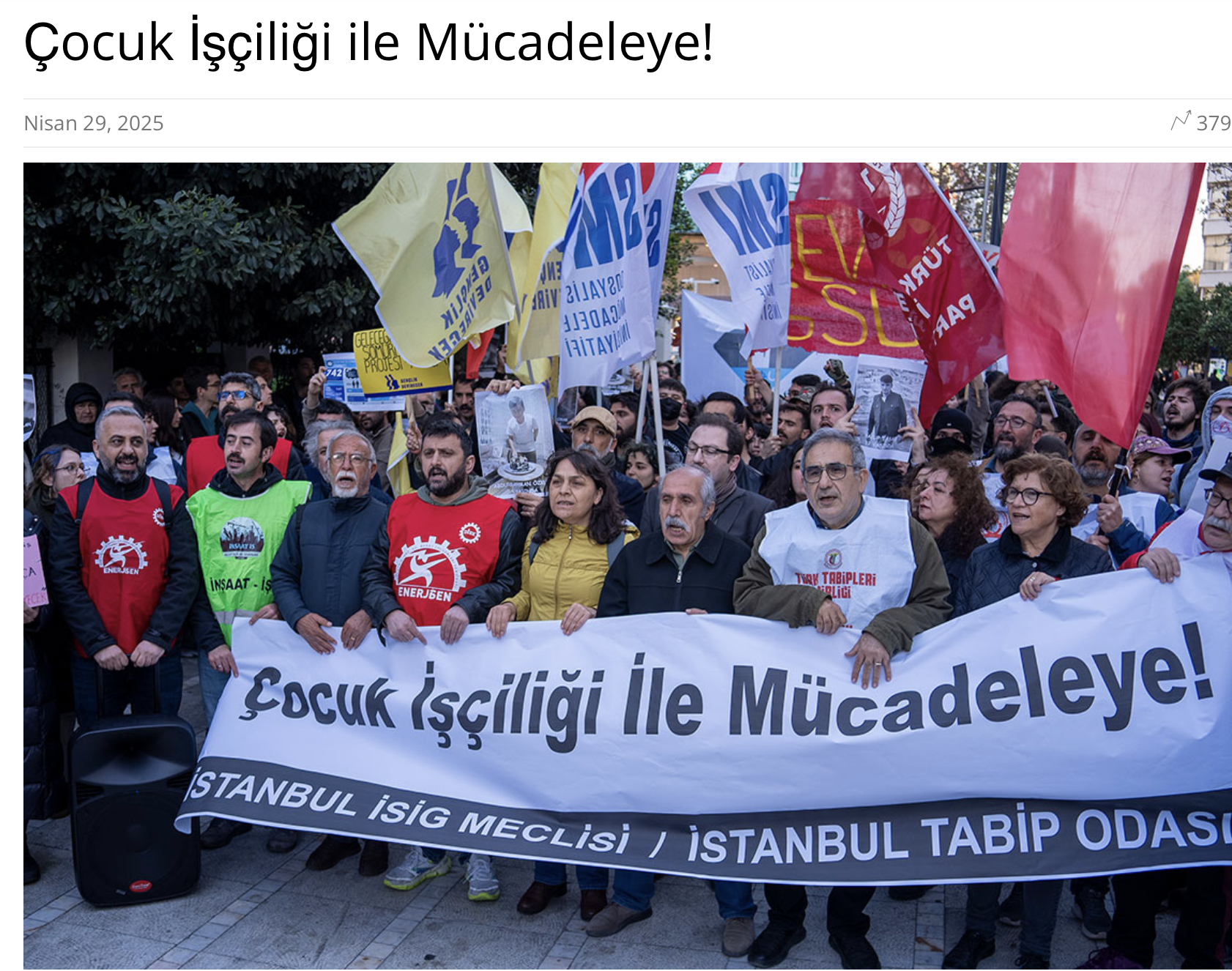 İSİG MECLİS: 
«Son 12,5 yılda en az 770 çocuk işçi hayatını kaybetti»
Çocuk Anneler:
1000 adolesandan 12’si doğum yapmış
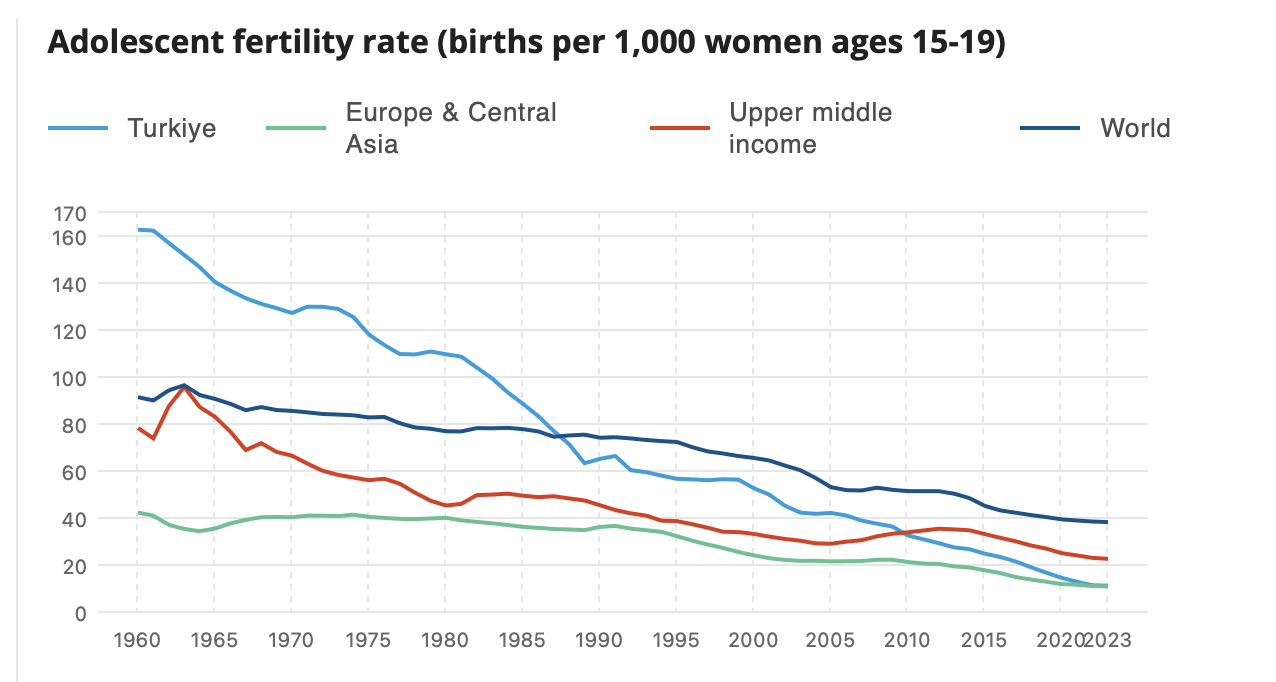 Kaynak: DB cinsiyet raporu
Kadına Yönelik Şiddet:
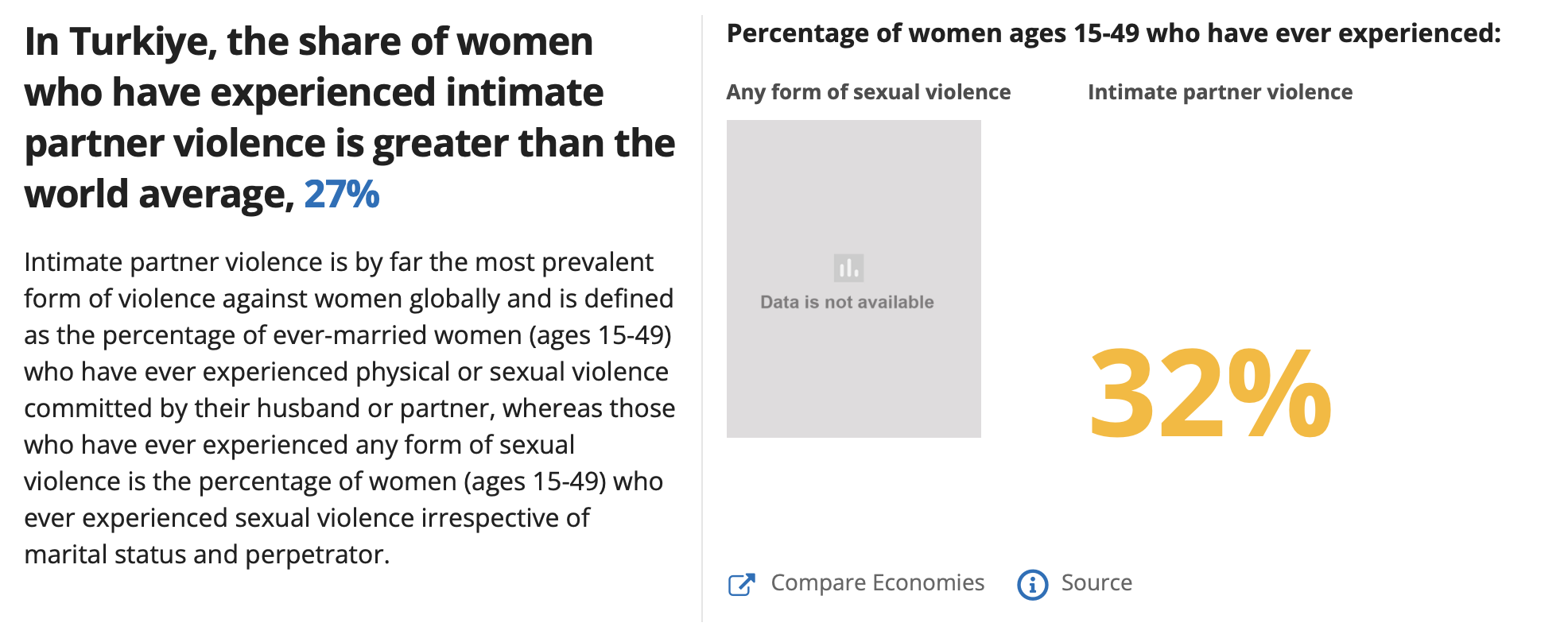 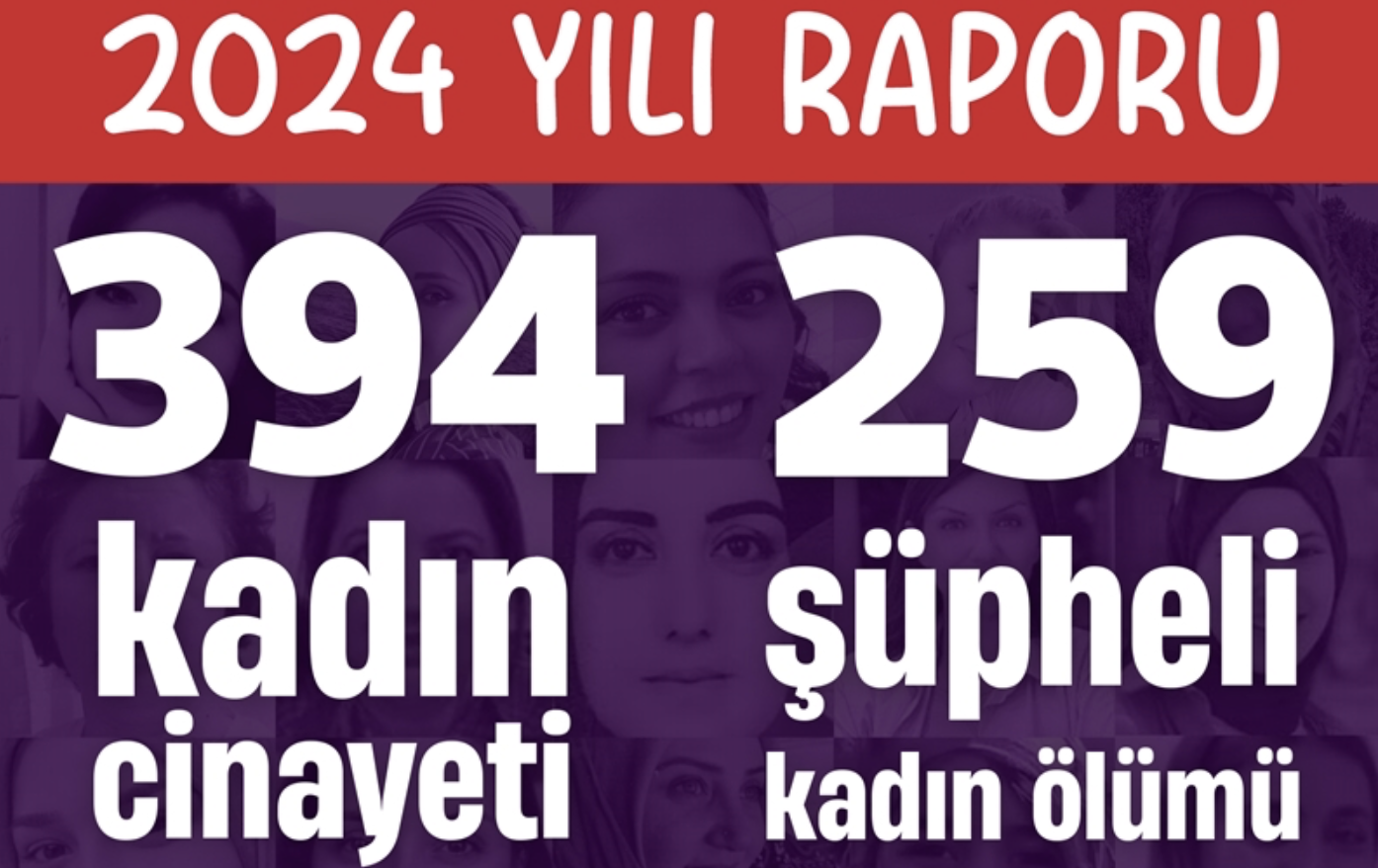 Kaynak: DB cinsiyet raporu
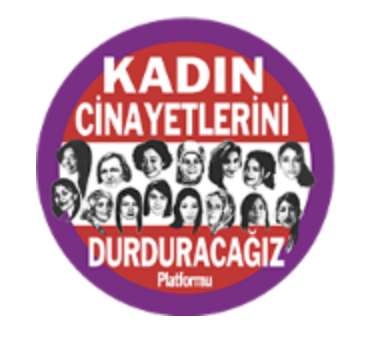 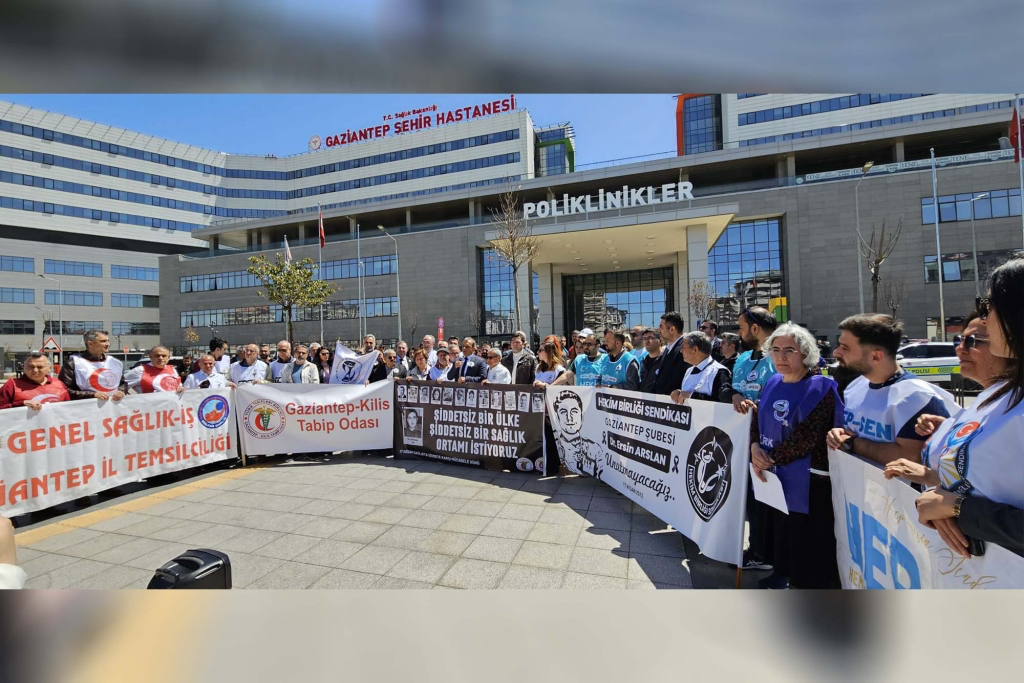 Sağlıkta Şiddet Hız Kesmedi:
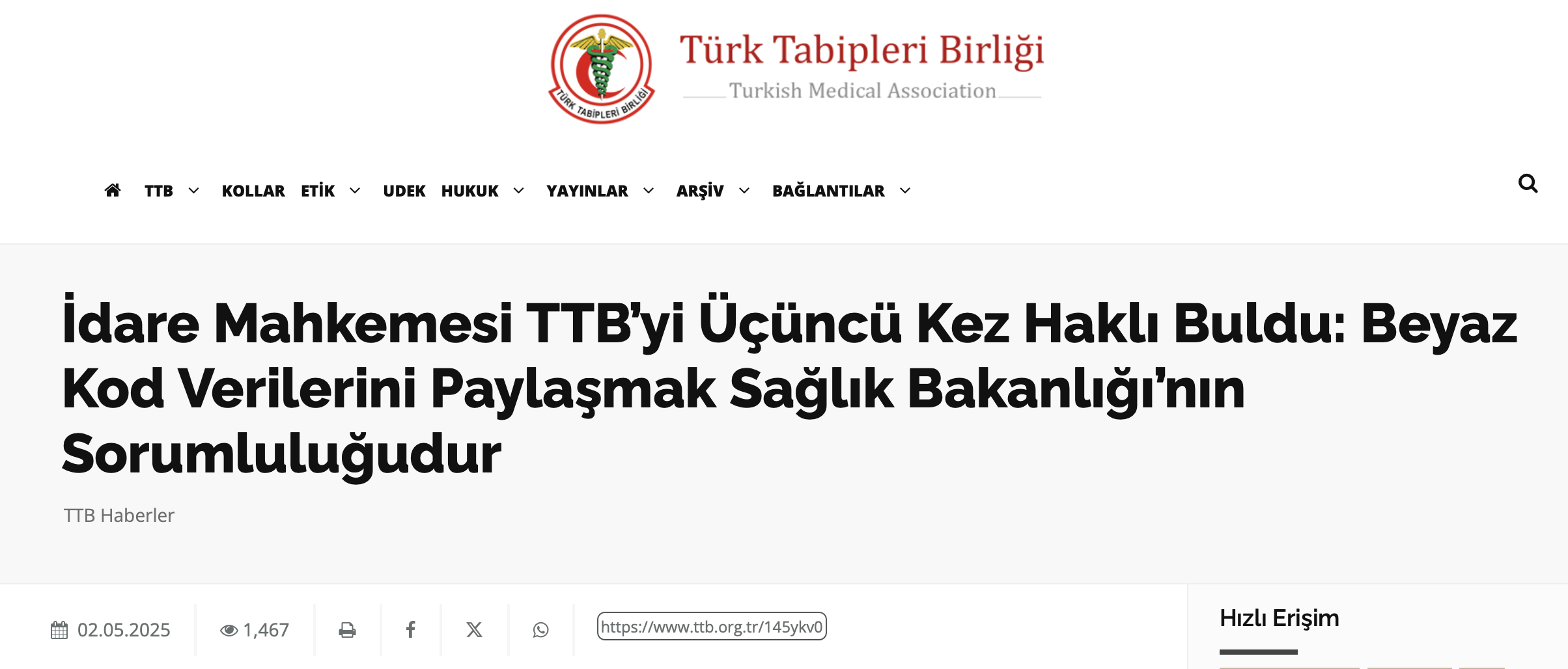 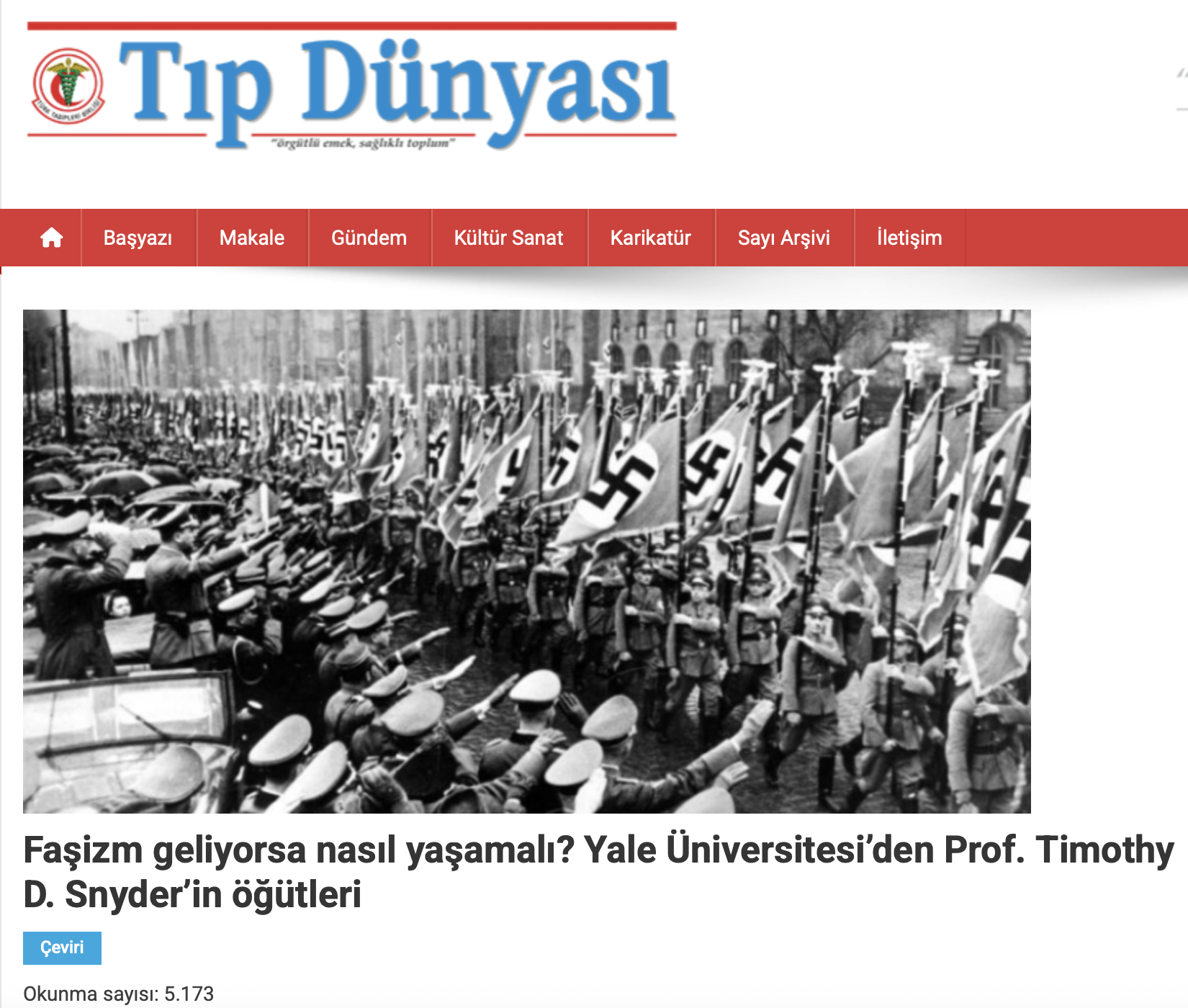 Ne yapmalı???
(Çeviren/Derleyen: Prof. Zeynep Direk – İstanbul Üniversitesi)
Öğüt: Öngörüye bağlı itaatten kaçın
	Öngörüye bağlı itaat hükümete halka daha fazla ne yapılabileceğini işaret eder ve özgürlüğün kaybını hızlandırır
Otosansürden kaçın!
2. Öğüt: Elde kalan kurumları savun. Savunulacak kurum bir gazete, bir okul, bir üniversite, bir sivil toplum örgütü, bir 	dergi, bir sanat kurumu, bir dernek olabilir. O kurumlarda etkin olmaya çalış, hiç olmazsa varlığını hissettir., 	Kurumlara sahip çık!
3. Öğüt: “Faşizm koşullarında en büyük devrimcilik, işini iyi yapmaktır.” (W. Benjamin)
	Böyle zamanlarda, normal halde işler düzgün yürüdüğü için kullanılması pek gerekmeyen meslek ahlakı dilinizi 	hatırlayın. Meslek ahlakı, adil pratiği savunmaya yarar. Mesleğine sahip çık!
4. Öğüt: Politikacıları dinlerken bazı kelimeleri nasıl kullandıklarına dikkat edin. Bu kelimeleri sorgulamayı öğrenin. 	“Terörist”, “vatan haini” gibi kelimeler çok geniş bir anlamda kullanılmaktadır. Kavramlara sahip çık!
5. Öğüt: Dile özen göster. Herkesin kullandığı cümleleri kullanmaktan kaçın. Herkesin söylediği bir şeyi söyleyeceksen bile 	onu nasıl söyleyeceğine kafa yor. Sadece ne dediğin önemli değil, nasıl dediğin de çok önemlidir. Üsluba dikkat et!
6. Öğüt: Doğru ile yanlışın birbirinden ayırt edilebileceğine, gerçeği bulabileceğimize ve doğruyu söyleyebileceğimize inan.
	Kendine güven!
7. Öğüt: İtiraz et. Doğruyu söyle. Ne fazla gözü kara ol ne de çok korkak biri: Cesaret söyleyeceklerini doğru zamanda, 	uygun bir dille söyleyerek iki uçtan kaçınıp ortayı düşünerek bulmaya denir. Cesur ol!
8. Öğüt: Vatansever ol. Muktedirler vatansever bir söylem tutturabilirler fakat gerçekte vatansever olmayabilirler. 	Vatanseverler öncelikle hem gelecek kuşaklara hem de tüm canlılara yaşanabilecek bir doğa bırakmaya 	çabalayan kişilerdir. 
	Vatanseverler kentleri kapitalist yağmaya karşı savunanlardır. Doğayı satılacak bir enerji kaynağı olarak gören, 	kenti zenginlere pazarlayan, kamu tesislerini ve fabrikalarını yabancı şirketlere satan, ahlaki ve siyasi yozlaşmayı 	önemsemeyen yöneticiler vatansever olamazlar.
	
	Vatansever insanlar ülkede nasıl yeniden bir üretim ekonomisi kurulabileceğini düşünen, kurumları batırmaya 	çalışmak yerine yaşatmaya çalışan, ülke ekonomisinin batmasından herkesin, en çok da yoksulların zarar 	göreceğini bilen kişilerdir.

	Vatansever olmak evrensel etik değerleri sahiplenmeyi gerektirir. Yabancı düşmanlığı, batı düşmanlığı 	vatanseverlik değildir. Hangi kültürden gelirse gelsin eğer bir davranış doğruysa benimsenmeye değerdir. Hangi 	kültürde bulunursa bulunsun eğer bir davranış yanlışsa ondan vazgeçmek gerekir. Gerçek vatanseverlik 	şovenizmi aşmayı gerektirir.  Vatansever ol Şovenist olma!
»insanı harekete geçiren bilgi değil umuttur»
Schopenhauer
UMUT OL!
Güçlü bir mücadele için umut olmak, umut vermek gerekir!  Nasıl ???
TTB söylüyorsa:
 	1. Bilimsel olarak doğrudur, gerçektir
	2. Hekimlerin ve halkın yararınadır
Özne umut vermeli!
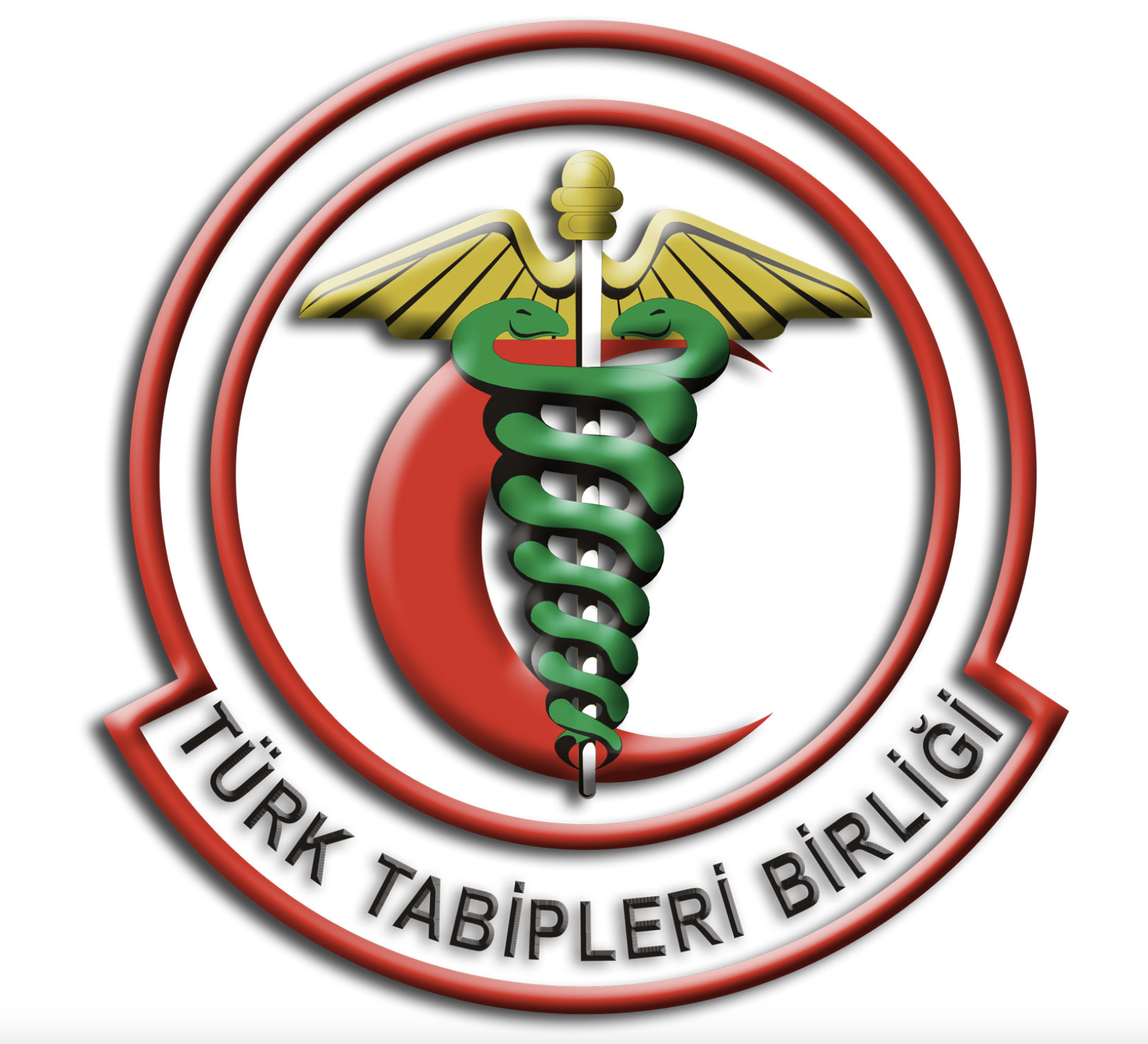 Güçlü kurumsal ve örgütsel yapı
Hekimler, sağlık çalışanları ve halk ile güçlü bağlar
Bütünü kapsayan, ikna edici bir «hikaye»
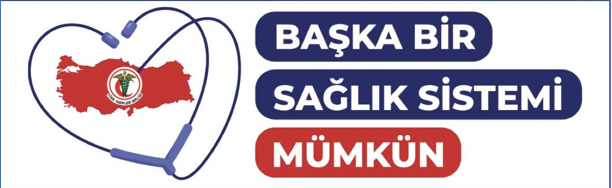 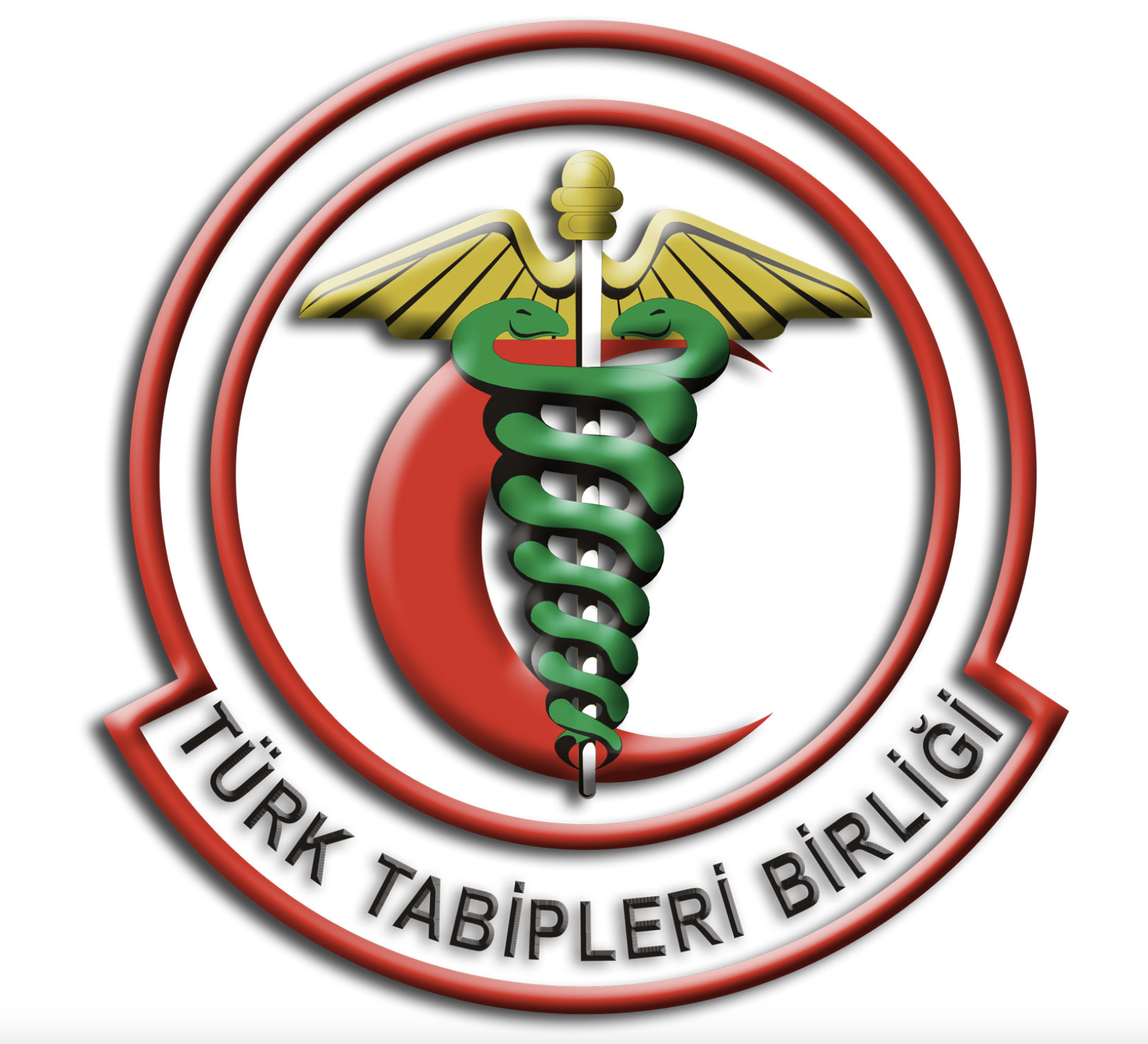 BAŞKA BİR
TÜRKİYE
MÜMKÜN
BAŞKA BİR
DÜNYA
MÜMKÜN
HEP BİRLİKTE BAŞARACAĞIZ!!!      BİZ KAZANACAĞIZ!!!